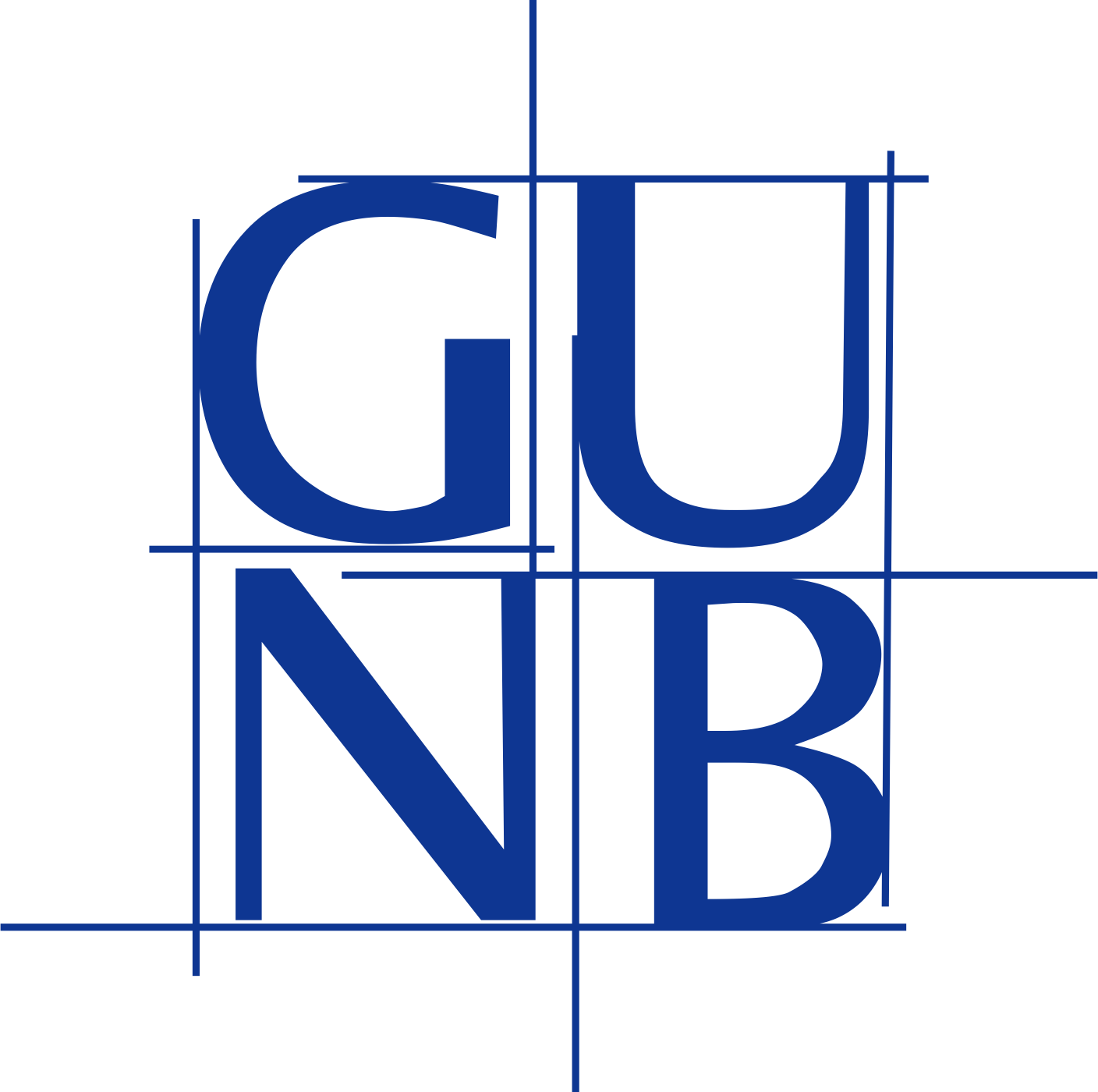 CYFRYZACJA PROCESU BUDOWLANEGO
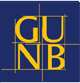 Transformacja cyfrowa budownictwa
OBYWATELE
INWESTORZY
US i KAS
SĄDY
MINISTER
właściwy ds. architektury, budownictwa, planowania przestrzennego i mieszkalnictwa 
środowiska
spraw wewnętrznych, finansów publicznych energii
ORGANY SAMORZĄDU
TERYTORIALNEGO
(WÓJT, BURMISTRZ, 
PREZYDENT i in.)
ORGANY OPINIODAWCZE I INNE INSTYTUCJEPIIB, IARP, RDOŚ, WKZ, PSP i in.
rzeczoznawcy
ORGANY AAB I NB
CEEB
c-KOB/
RKO/
RKB
Portal
e-Budownictwo
e-Budownictwo
eCRUB
E-DORĘCZENIA
ePUAP
RWDZ +
EDB
RWDZ
e-SNRWB
Platforma 
Informacji 
Przestrzennej
SOPAB
Centralna Baza Danych
Lokalne systemy dziedzinowe IT
Postęp prac
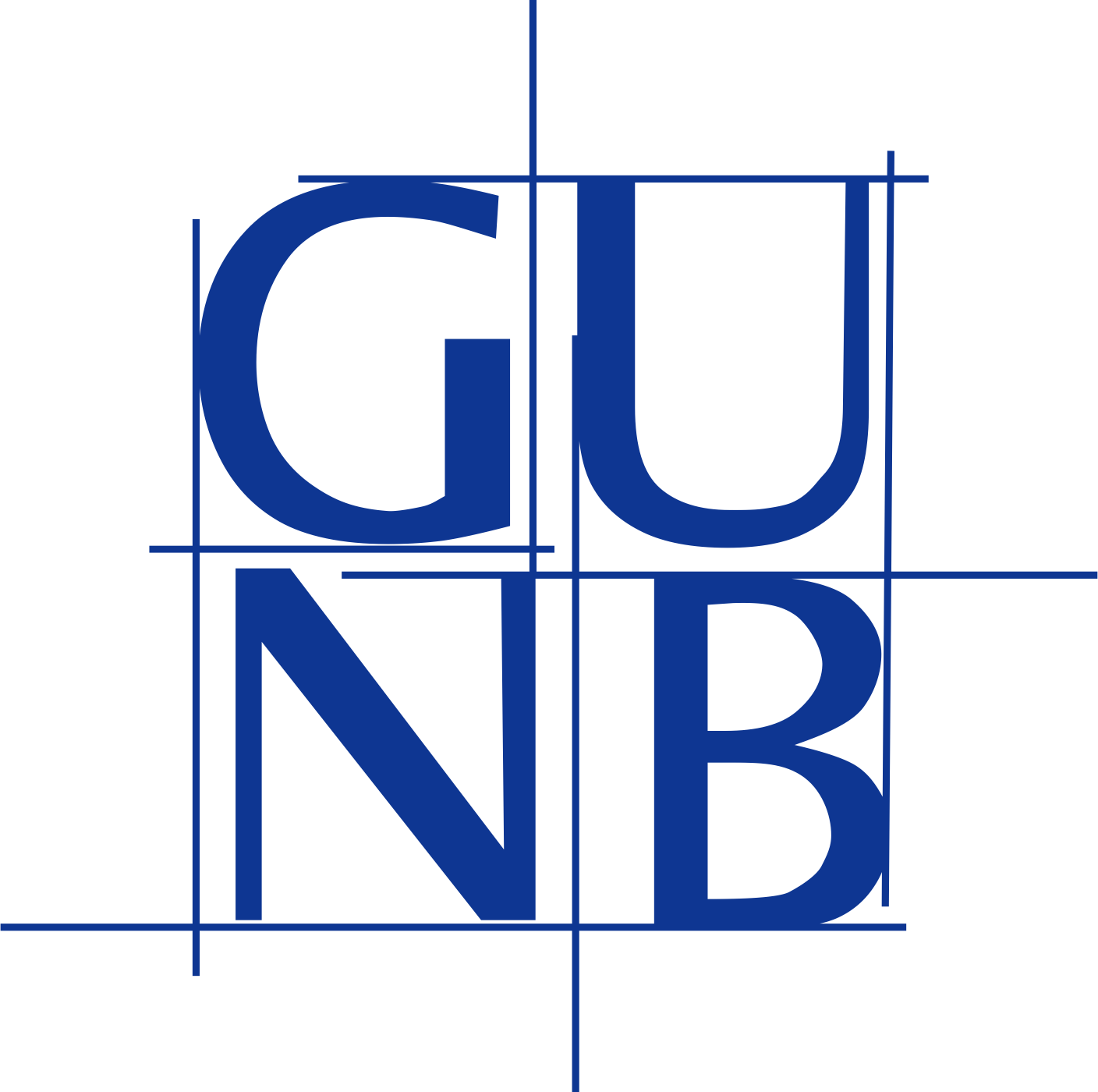 Etapy Cyfryzacji
FAZA I
FAZA II
FAZA III
CYFRYZACJA PROCEDUR
CYFRYZACJA REJESTRÓW
CYFRYZACJA ORGANÓW
Umożliwienie inwestorom składanie wniosków i zgłoszeń przez internet.
Usprawnienie procesu zarządzania danymi w GUNB i organach
Standaryzacja i przyśpieszenie procesu obsługi w organach AAB i NB, wyposażenie w sprzęt i oprogramowanie
2020
2021
2022
2023
2024
2025
SYSTEMY GUNB:
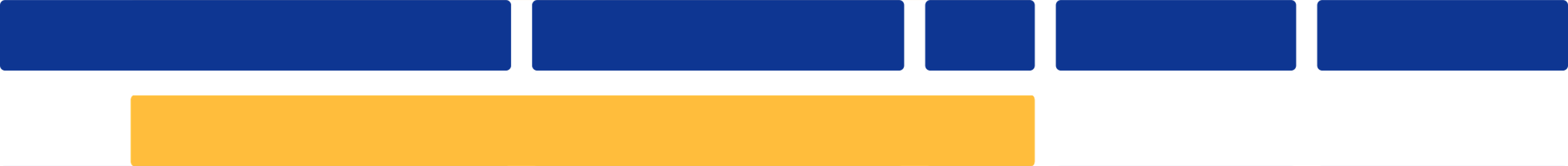 EDB, RWDZ+, e-CRUB, c-KOB
SOPAB I
SOPAB II
SOPAB III
e-Budownictwo cyfrowy Projekt Budowlany
Centralna Ewidencja Emisyjności Budynków (CEEB)
DLACZEGO CYFRYZUJEMY BUDOWNICTWO?
18,7 tys. ton
28,2 tys. m3
715 tys. kg
18
mln
średnie roczne zużycie papieru przez administrację w procedurze pozwolenia na budowę
średnie roczne zużycie papieru na dzienniki budowy
liczba papierowych książek obiektu budowlanego – ich pojedyncze egzemplarze (przechowywane przez zarządców lub właścicieli) są często trudno dostępne
wymagana powierzchnia magazynowania projektów budowlanych i   powiązanych z   projektem dokumentów
PEŁNA CYFRYZACJA PROCESU INWESTYCYJNO-
-BUDOWLANEGO (PROJEKT USTAWY)
Przyśpieszenie w stosunku do pierwotnych założeń w projekcie nowelizacji

Wprowadzenie w 2024 r. obowiązku prowadzenia spraw z obszaru budownictwa elektronicznie

Uruchomienie Systemu do Obsługi Postępowań Administracyjnych w Budownictwie (SOPAB) w wersji MVP
OSTATNIE CYFRYZACYJNE NOWOŚCI WDROŻONE W 2023 r.
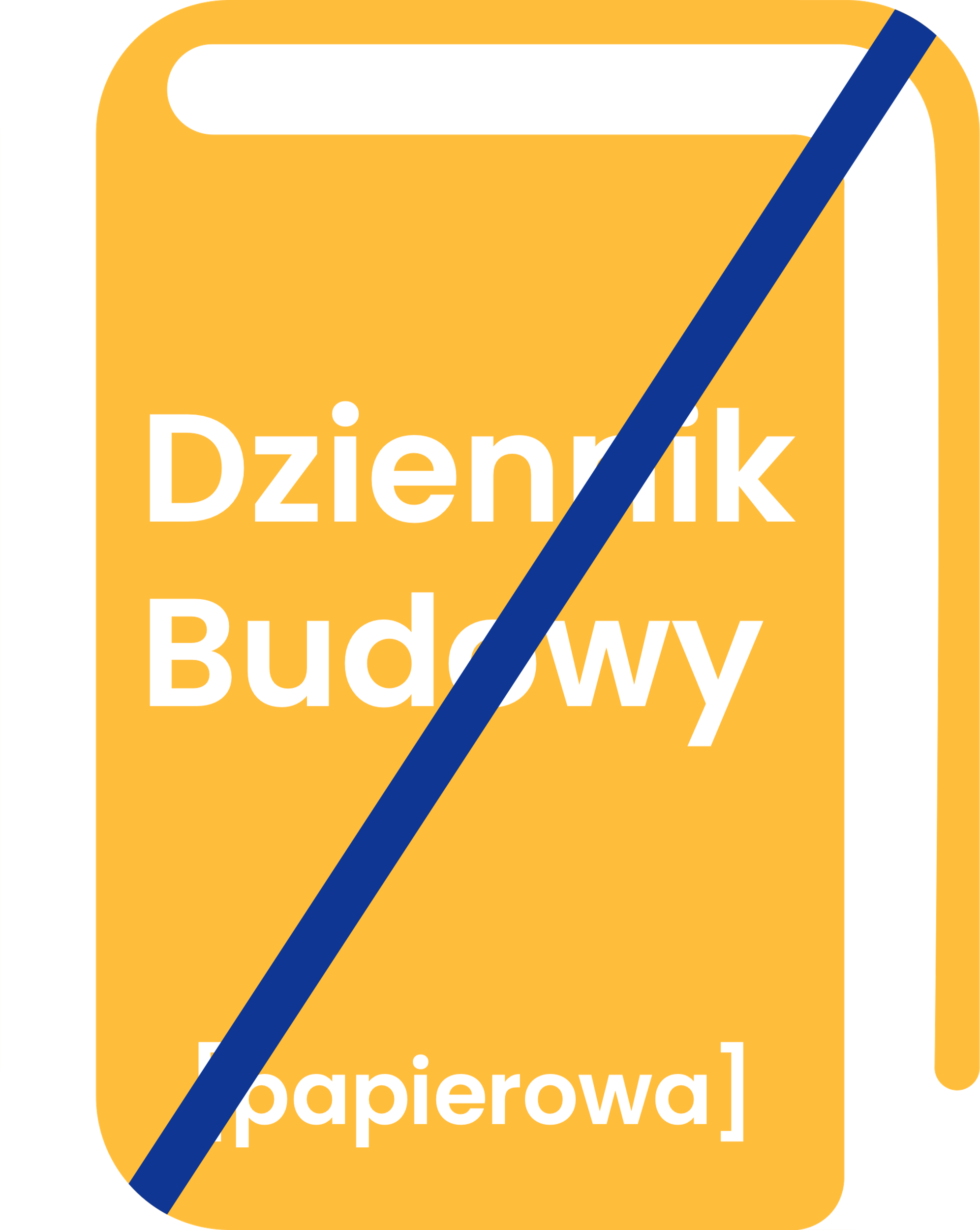 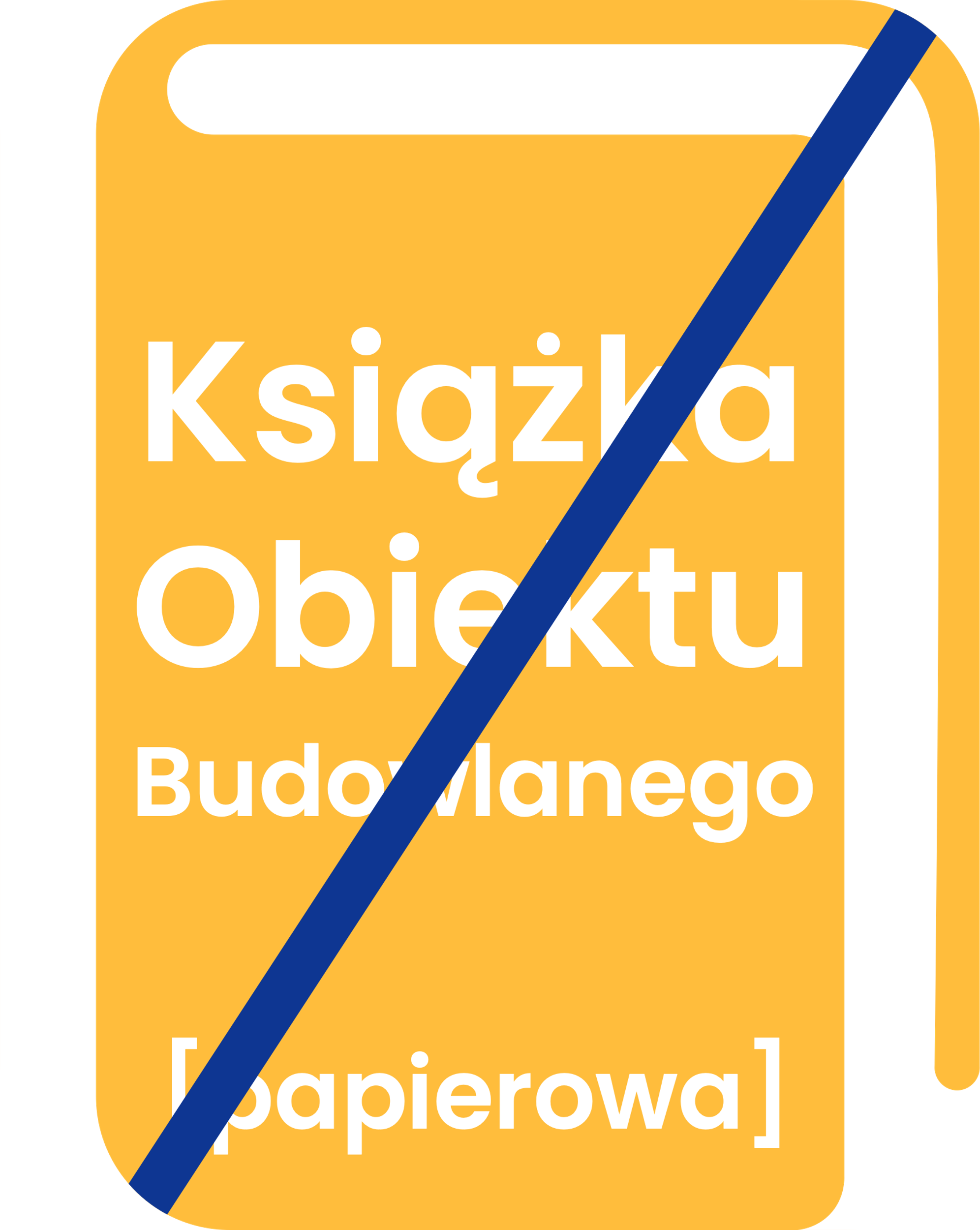 od 27 stycznia 2023
od 1 stycznia 2023
Hybrydowo:
od 2030
od 2027
TYLKO CYFROWO:
KORZYŚCI - CYFROWA KSIĄŻKA OBIEKTU BUDOWLANEGO
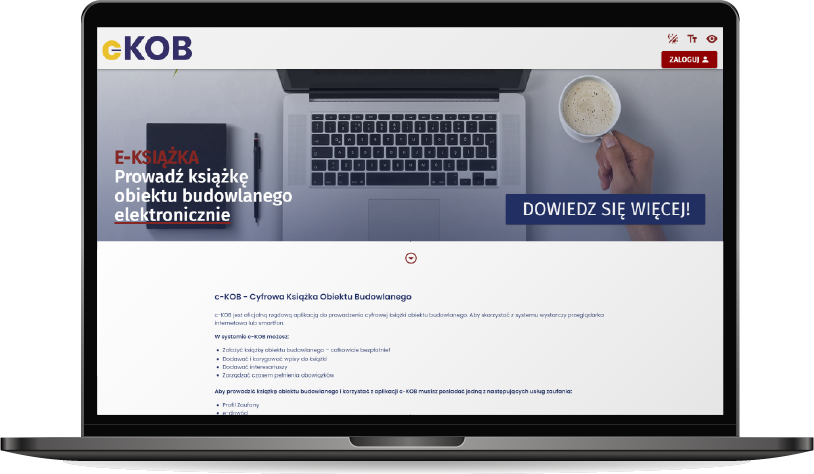 Wygoda zarządzania kalendarzem przeglądów okresowych 
Prosta edycja, szybka obsługa
Automatyczne przekazywanie wymaganych dokumentów organom
Przeciwdziałanie ryzyku katastrofy budowlanej
JAK NAJSZYBCIEJ ZAŁOŻYĆ KSIĄŻKĘ OBIEKTU BUDOWLANEGO?
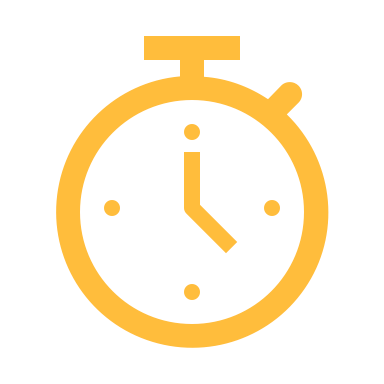 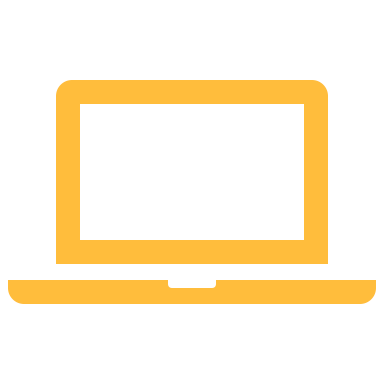 Założenie książki w c-KOB trwa parę minut
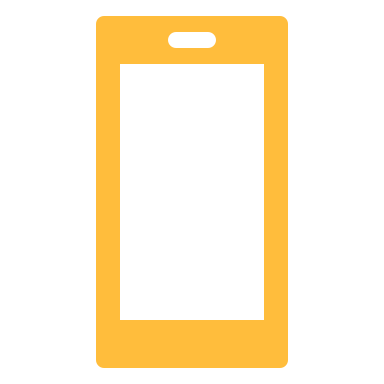 Logowanie poprzez usługę Węzła Krajowego (Profil zaufany, e-Dowód lub bankowość elektroniczną)
Adres strony: c-KOB.gunb.gov.pl
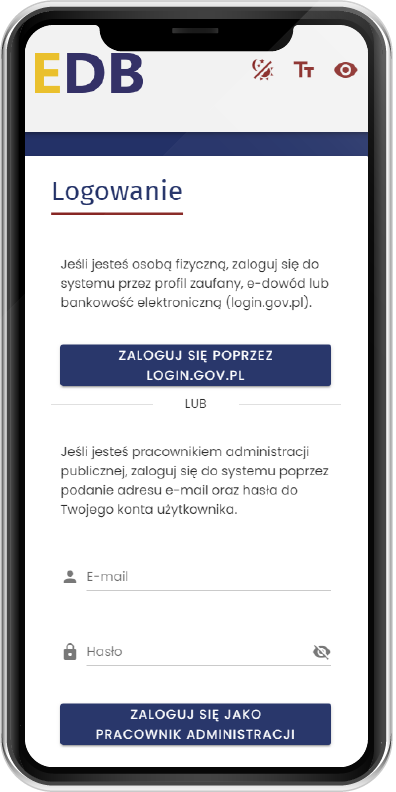 KORZYŚCI – ELEKTRONICZNY DZIENNIK BUDOWY
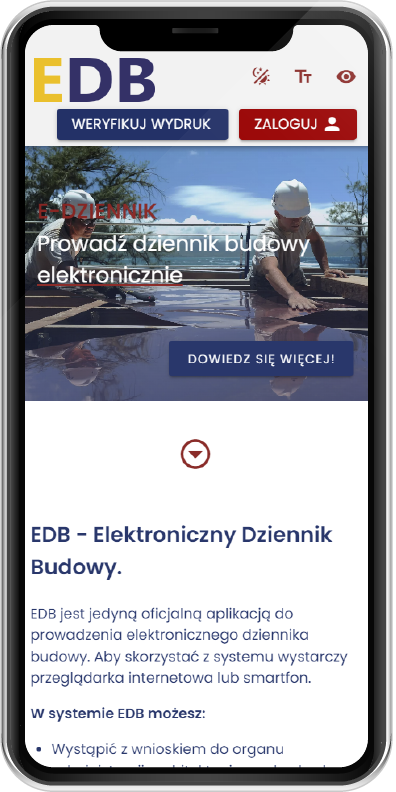 Lepsze monitorowanie pracy ekipy budowlanej 
Szybkie załatwianie procedury odbioru i przekazania dziennika budowy organom
Gwarancja trwałości i bezpieczeństwa danych
Aplikacja na komputer dostępna z poziomu przeglądarki
Możliwość pracy z aplikacją mobilną bez stałego dostępu do internetu
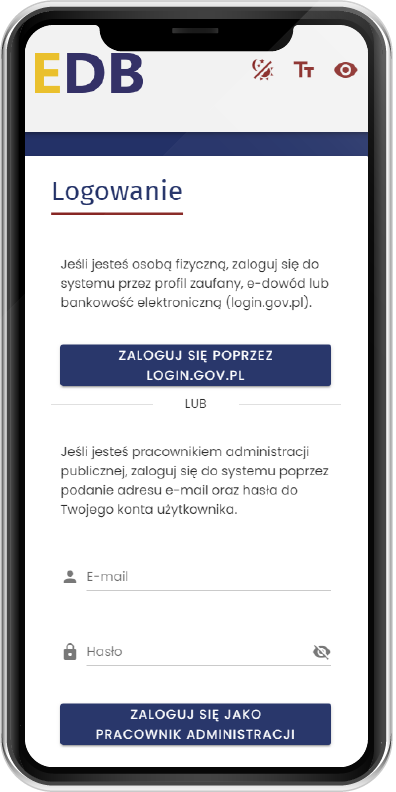 JAK NAJSZYBCIEJ ODEBRAĆ DZIENNIK BUDOWY?
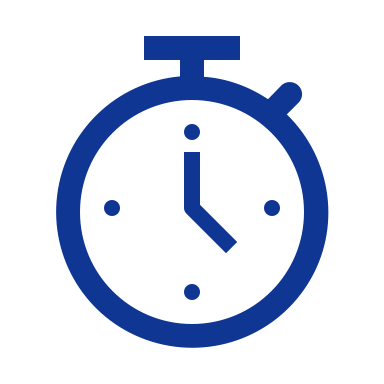 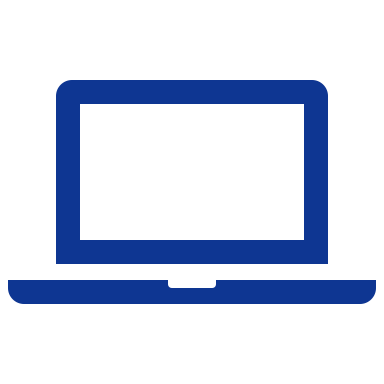 Wysłanie wniosku o wydanie dziennikateż trwa parę minut
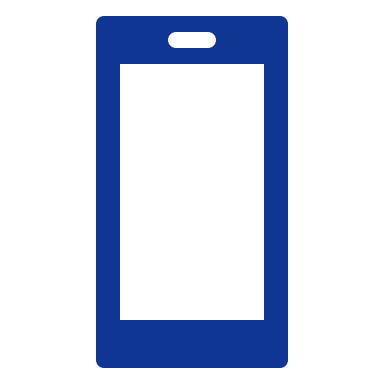 Logowanie poprzez usługę Węzła Krajowego (Profil zaufany, e-Dowód lub bankowość elektroniczną)
Adres strony: 
e-dziennikbudowy.gunb.gov.pl
MOBILNE WERSJE SYSTEMÓW NA SYSTEM ANDROID I iOS
Gotowe aplikacje mobilne: Elektroniczny Dziennik Budowy (EDB) i Cyfrowa Książka Obiektu Budowlanego (c-KOB) 
Dostępne w sklepach GooglePlay i AppStore całkowicie za darmo
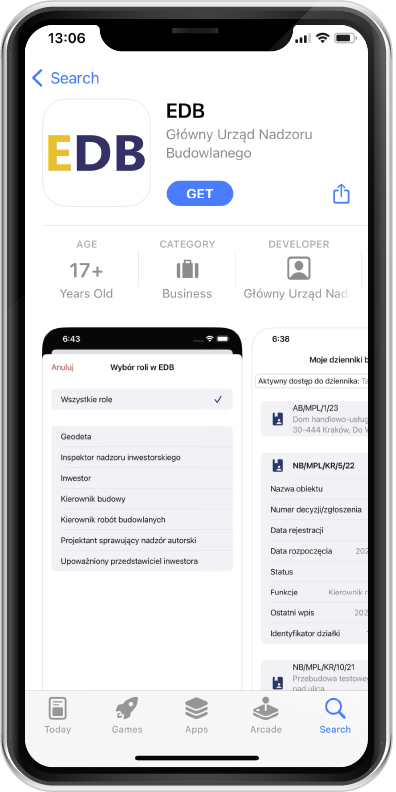 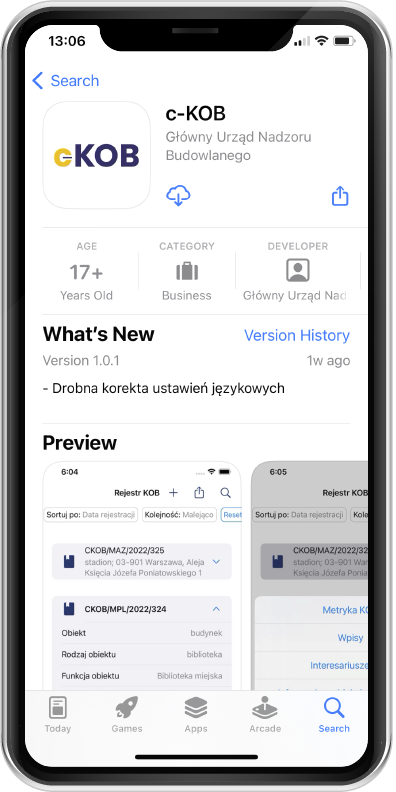 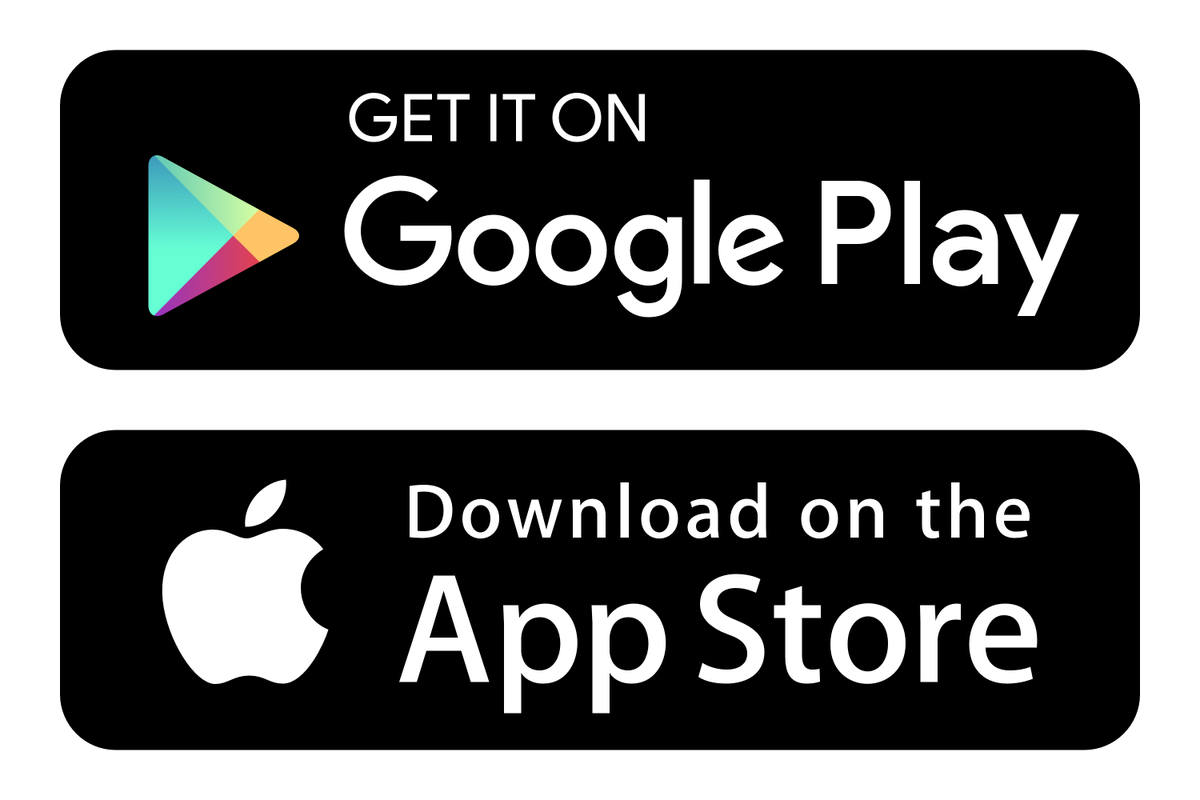 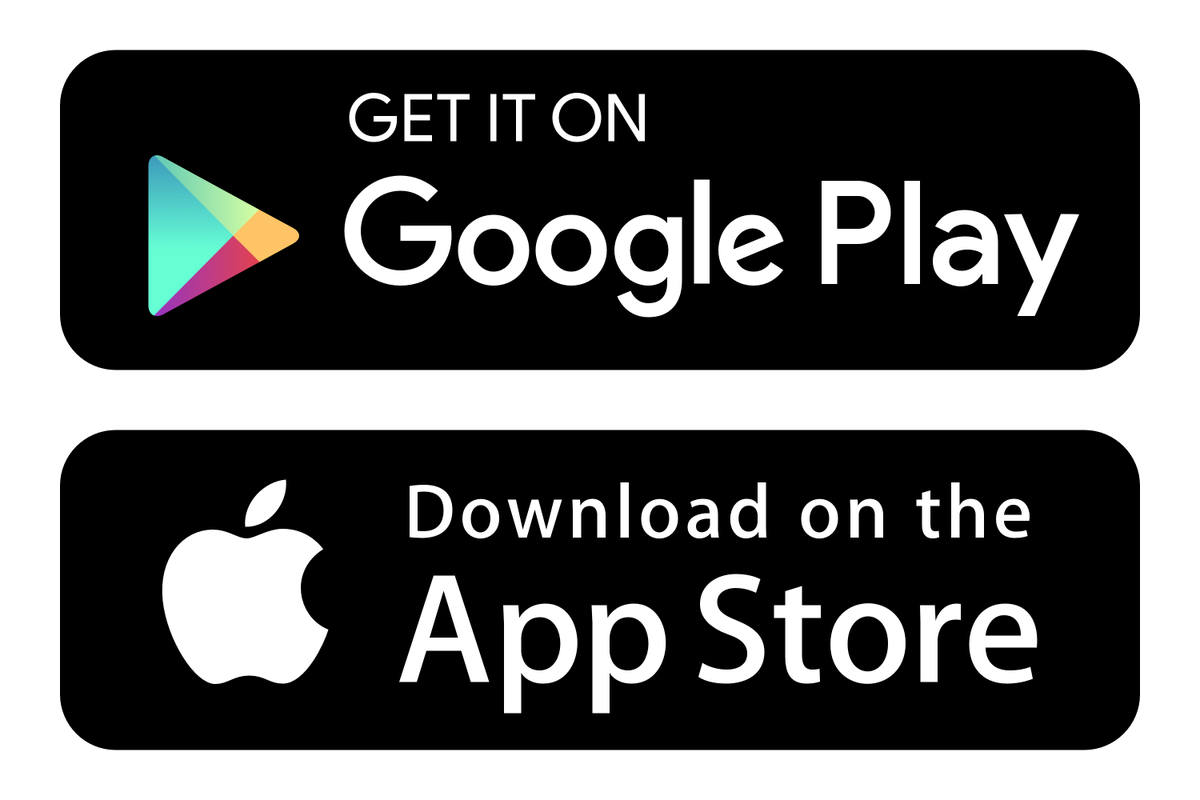 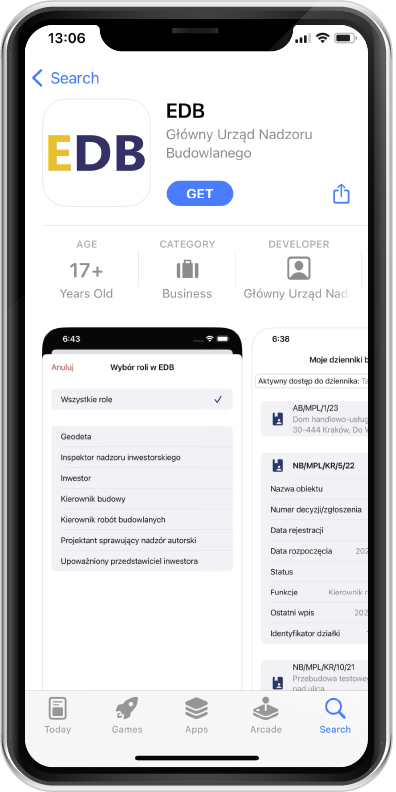 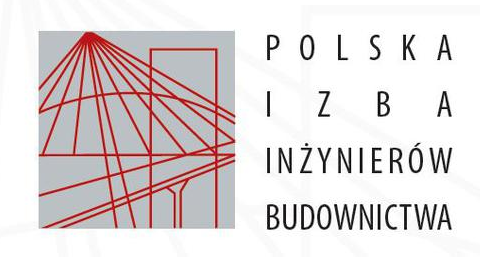 ELEKTRONICZNY DZIENNIK BUDOWY – WSPÓŁPRACA Z IZBĄ
Współpraca z Polską Izbą Inżynierów Budownictwa w zakresie:
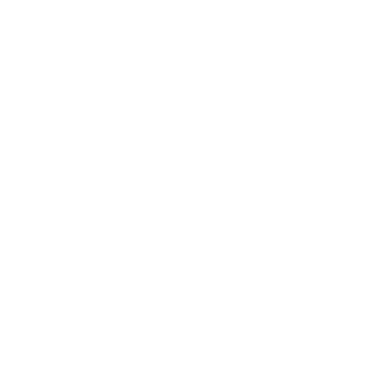 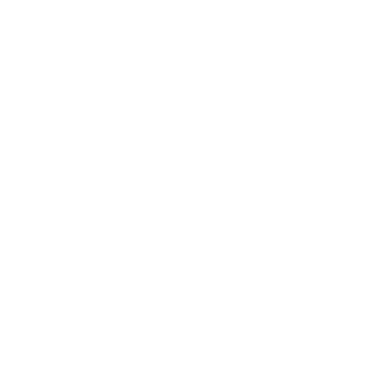 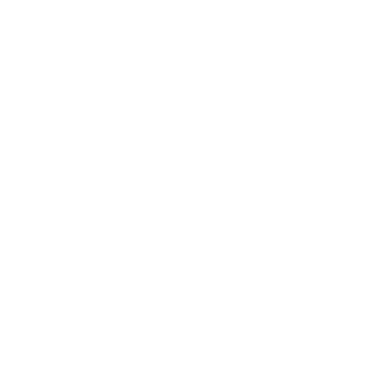 Przygotowania i dystrybucji przewodnika „Prowadzenie Elektronicznego Dziennika Budowy”
Rozpowszechnienia filmów instruktażowych wśród członków Izby
Organizacji szkoleń dla okręgowych Izb
EDB i c-KOB - MATERIAŁY
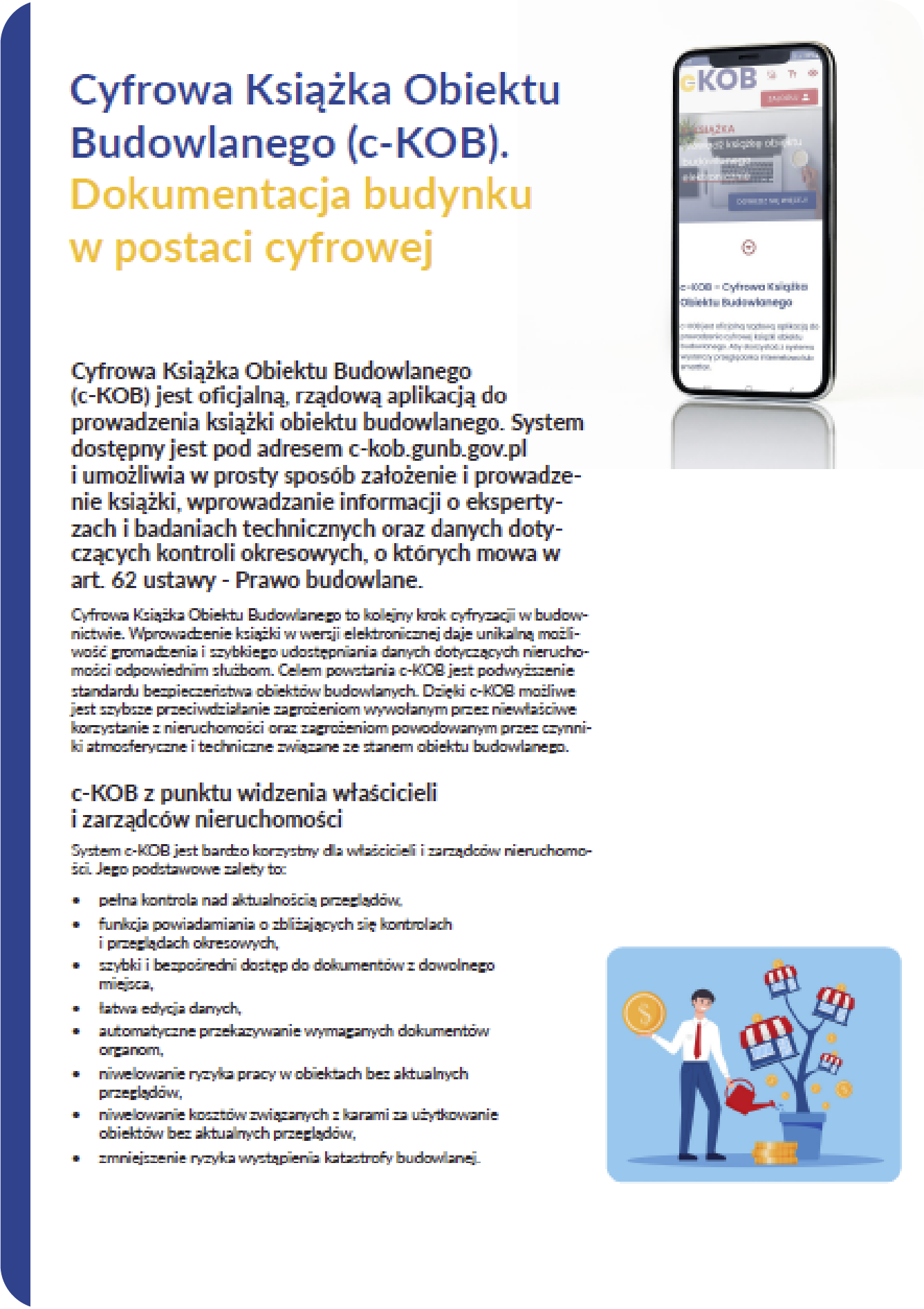 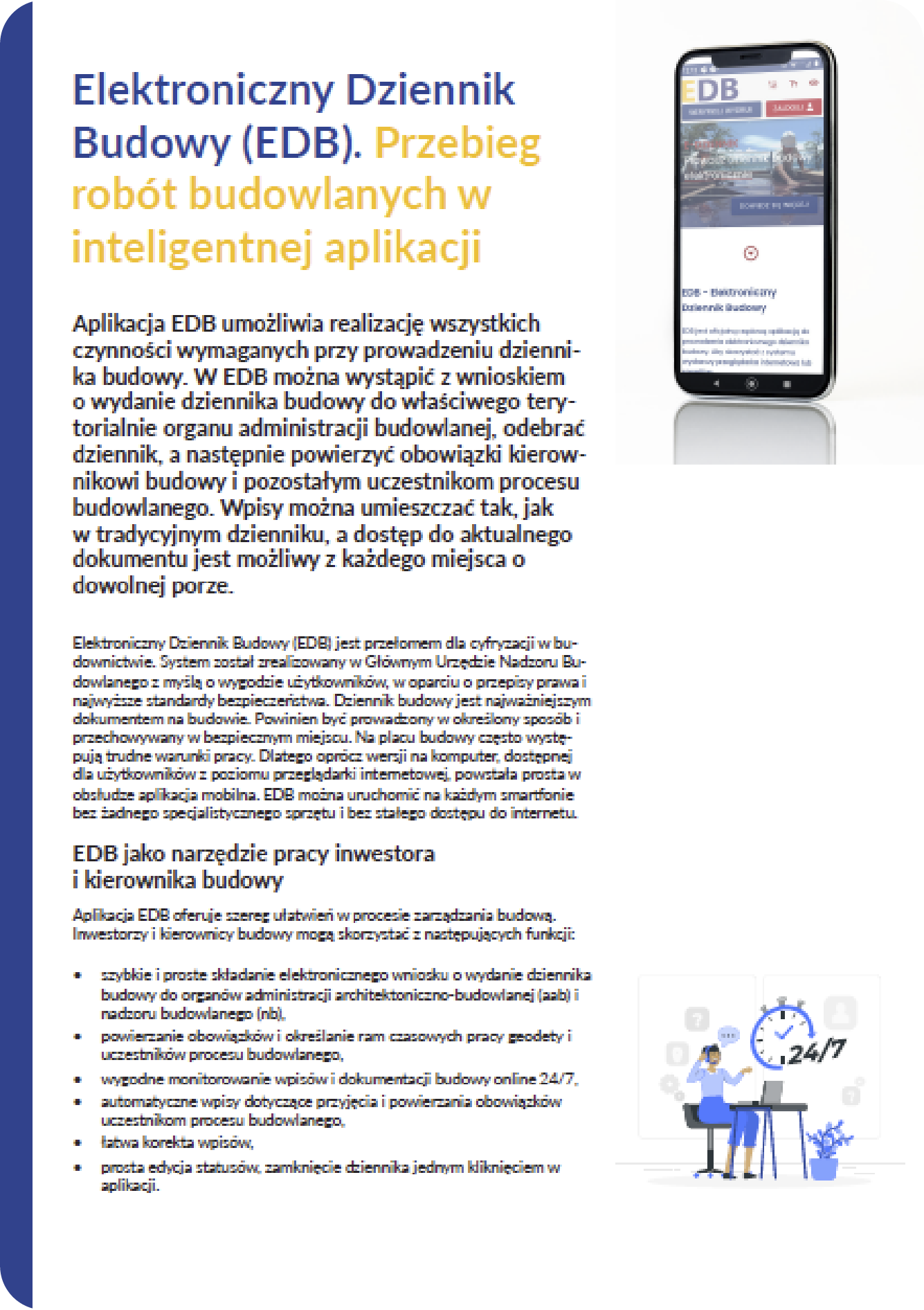 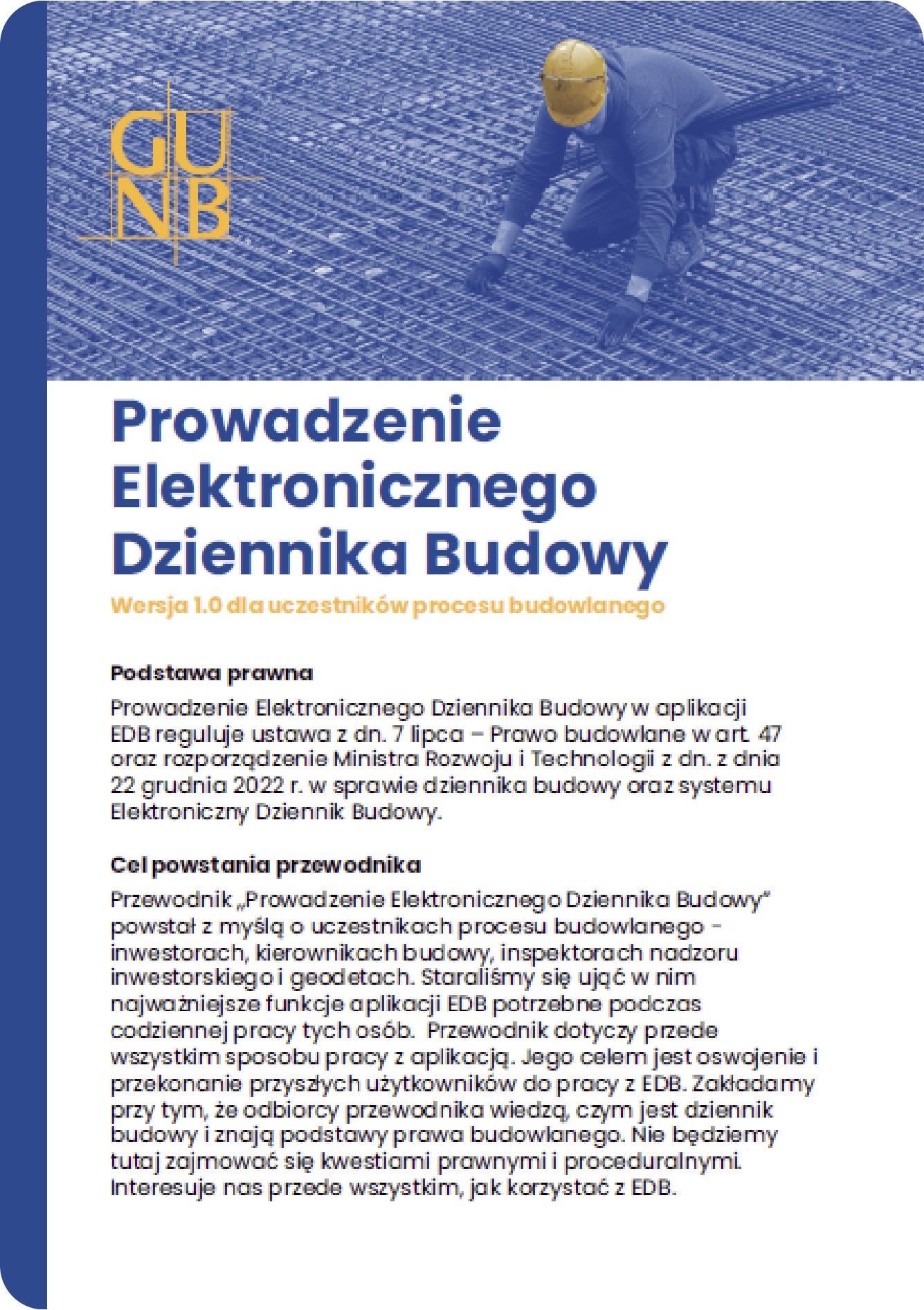 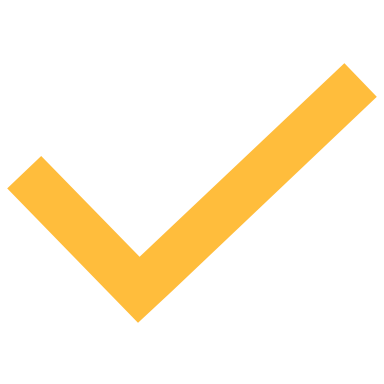 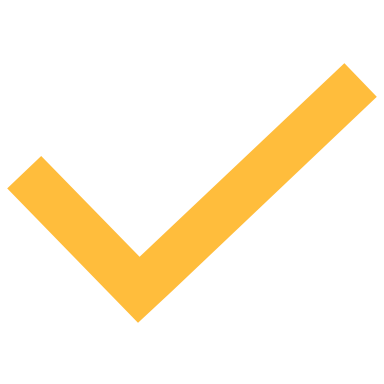 Przewodnik
Foldery informacyjne
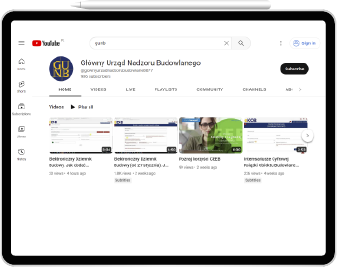 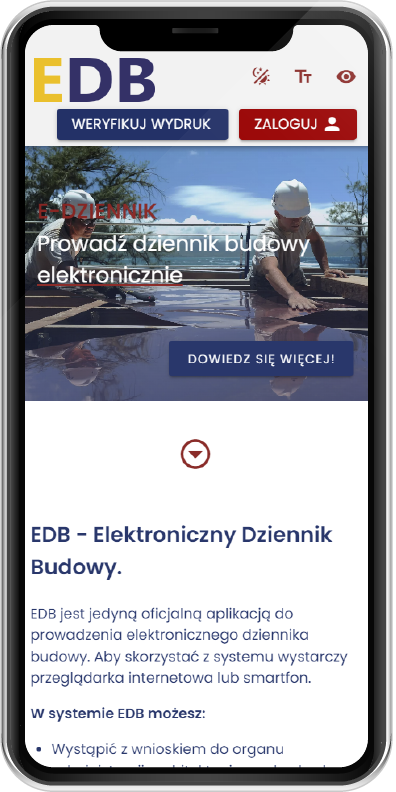 EDB i c-KOB - MATERIAŁY
Filmy instruktażowe na naszym kanale YouTube 
Bannery promocyjne
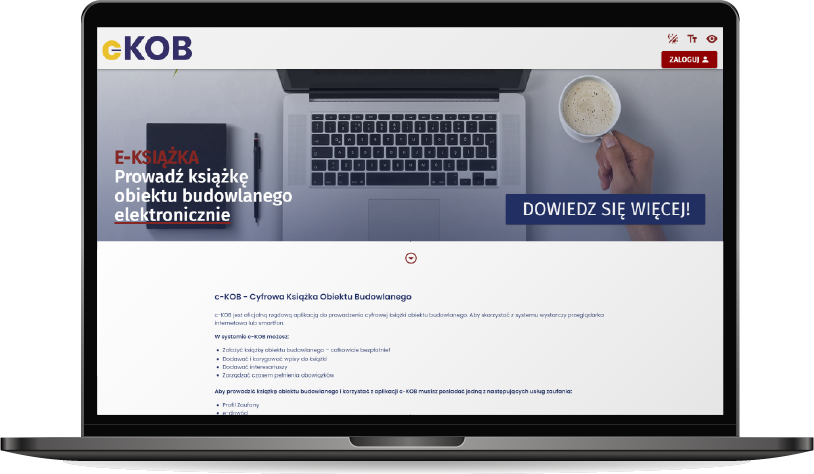 SYSTEM OBSŁUGI POSTĘPOWAŃ AMINISTRACYJNYCH W BUDOWNICTWIE (SOPAB)
2 0 2 3
Projekt polega na zapewnieniu pełnej spójności cyfrowych procesów w budownictwie i na scaleniu wszystkich udostępnionych administracji budowlanej rozwiązań.
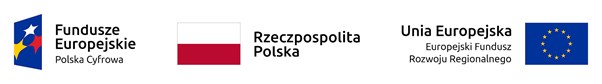 Budowa SOPAB
2023 - 2024
2025
czerwiec 2023
Obsługa podstawowych procesów w organach AAB/NB
Połączenie  z EZD RP
Połączenie z aplikacją e-Budownictwo
Połączenie z RWDZ
Raporty GUS i GUNB
Udostępnienie API dla systemów organów
Doposażenie organów w sprzęt (I transza)
Połączenie z pozostałymi systemami GUNB
Rejestrem Urbanistycznym i usługami GUGiK
Budowa portalu e-Budownictwo
Likwidacja RWDZ, RKO, RKB (włączenie do SOPAB)
Budowa modułu analityczno-raportowego
Doposażenie w sprzęt (II transza)
Budowa modułu mapowego dla obywateli 
Udostępnienie  SOPAB pozostałym organom jak WKZ, PSP, RDOŚ
Doposażenie w sprzęt (III transza)
16
Harmonogram projektuRealizacja kamieni milowych
24.06.2022
PRZETARG
NA SOPAB
1.12.2022
PODPISANIE UMOWY Z WYKONAWCĄ
30.09.2023
KONIEC SZKOLEŃ KONIEC PROMOCJI
31.12.2022
ODBIÓR ANALIZY PRZEDWDROŻENIOWEJ
30.06.2023
GO LIVE
4
6 i 7
5
1
2
3
30.05.2023
ODBIÓR SYSTEMU SOPAB
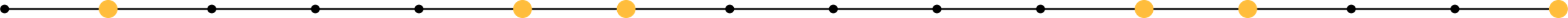 KAMIENIE MILOWE
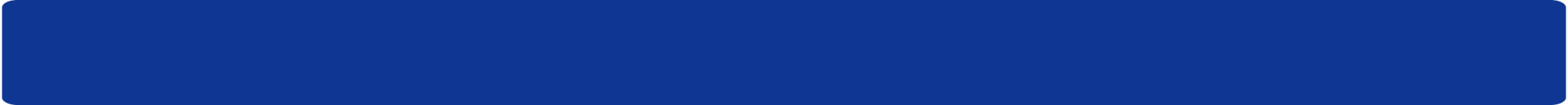 PROMOCJA
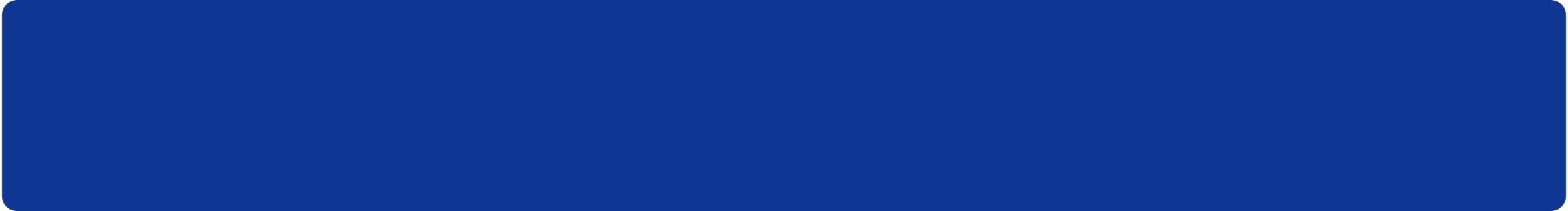 ANALIZA PRZEDWDROŻENIOWA
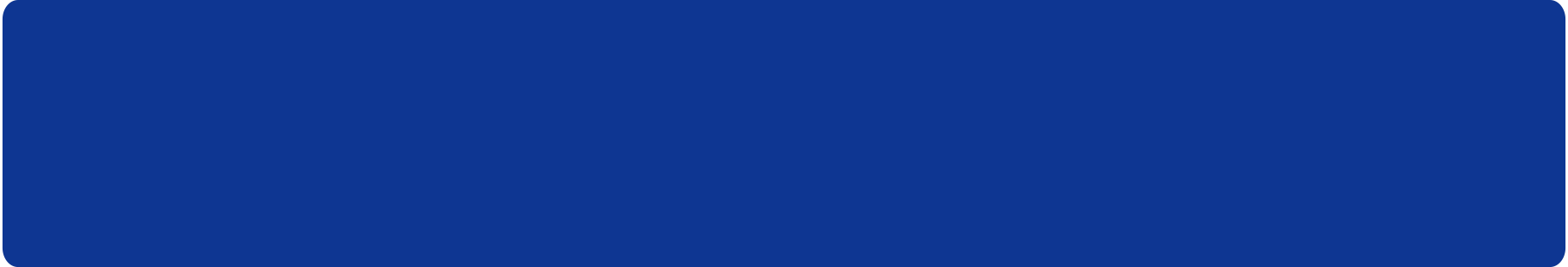 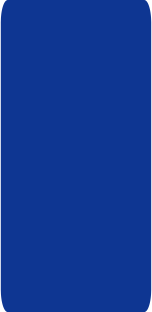 ETAP III: SZKOLENIA
ETAP 0: HARMONOGRAM PROJEKTU
ETAP IV:
GO LIVE
MAKIETA ORAZ PROJEKT FUNKCJONALNY
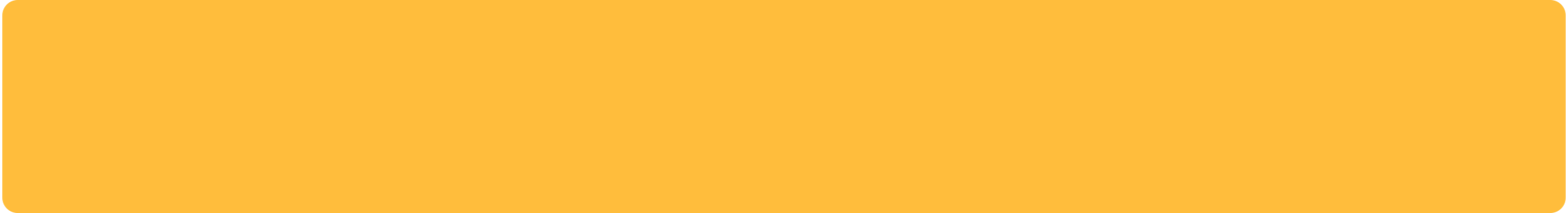 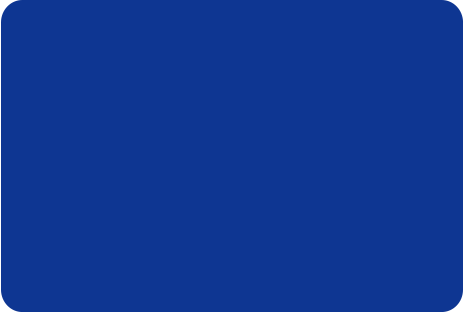 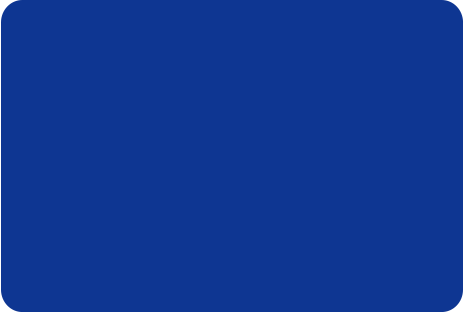 ETAP II: BUDOWA SYSTEMU
ETAP I:
SPRINTY:
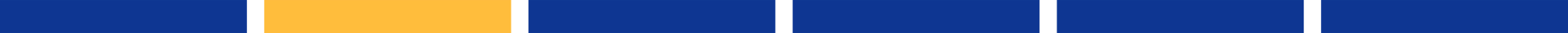 1
2
3
4
5
6
17
OD 
30 CZERWCA 2023 r. ADMINISTRACJA BUDOWLANA LOGUJE SIĘ DO SOPAB
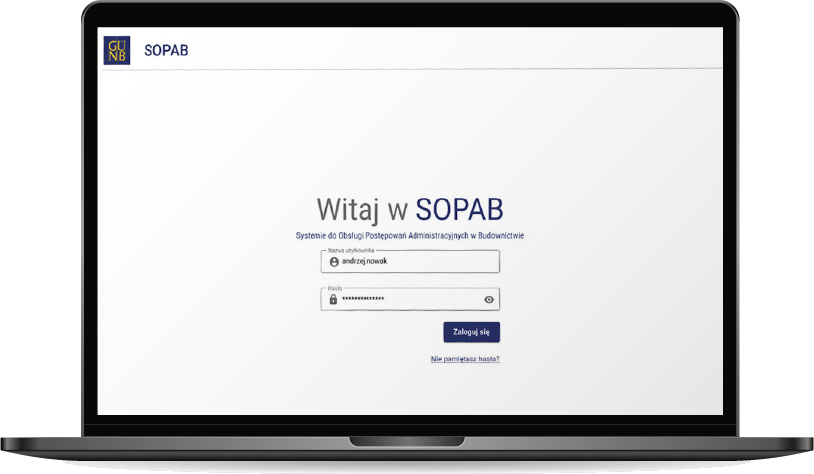 WIDOK SYSTEMU SOPAB
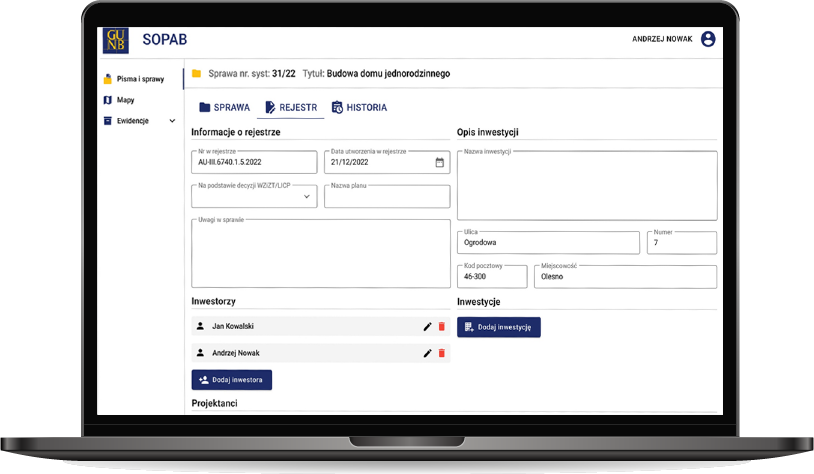 WIDOK SYSTEMU SOPAB
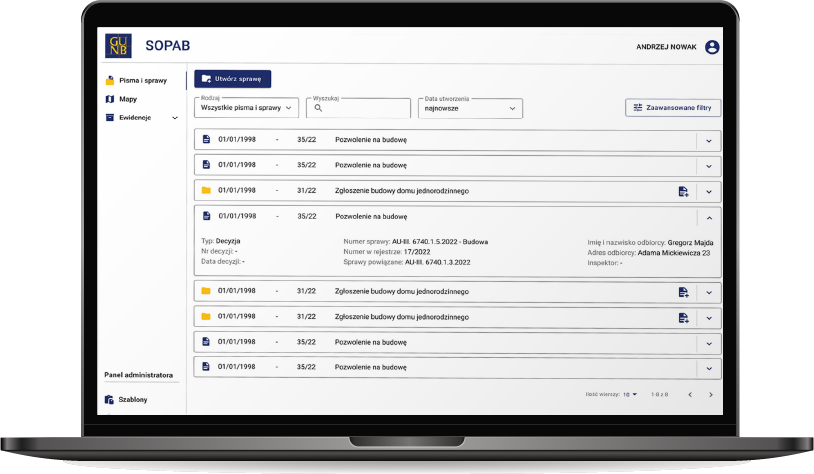 WIDOK SYSTEMU SOPAB
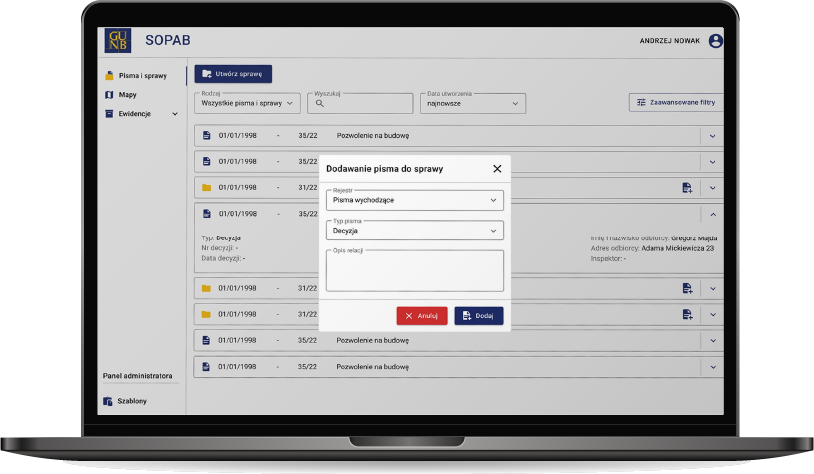 WIDOK SYSTEMU SOPAB
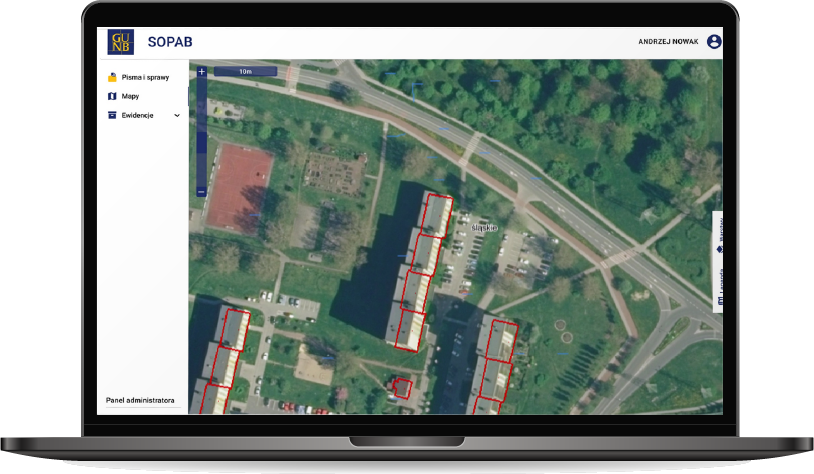 WIDOK SYSTEMU SOPAB
(smartfon)
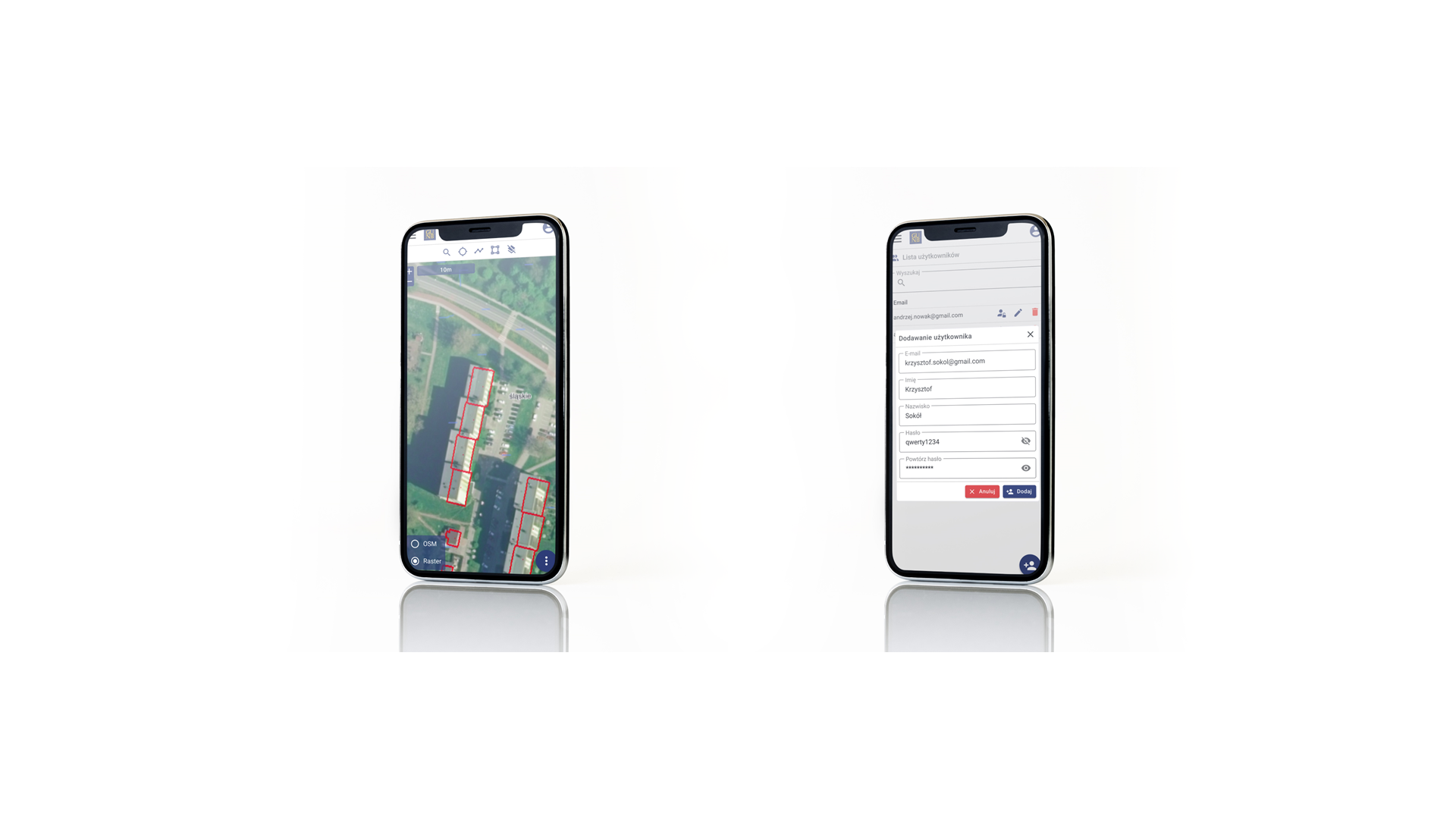 SOPAB I PEŁNA CYFRYZACJA PROCESU INWESTYCYJNO-BUDOWLANEGO
17,8 mln
25
mln
2,6 mln
1
mln h
oszczędności budżetu samorządów wynikające z centralnego zakupu systemu
oszczędności na przesyłkach listowych dla podstawowych procedur budowlanych
dodatkowy czas zaoszczędzony w roku na usprawnieniu pracy organów aab i nb
roczne oszczędności wynikające z redukcji kosztów magazynowania i archiwizacji papierowych projektów budowlanych
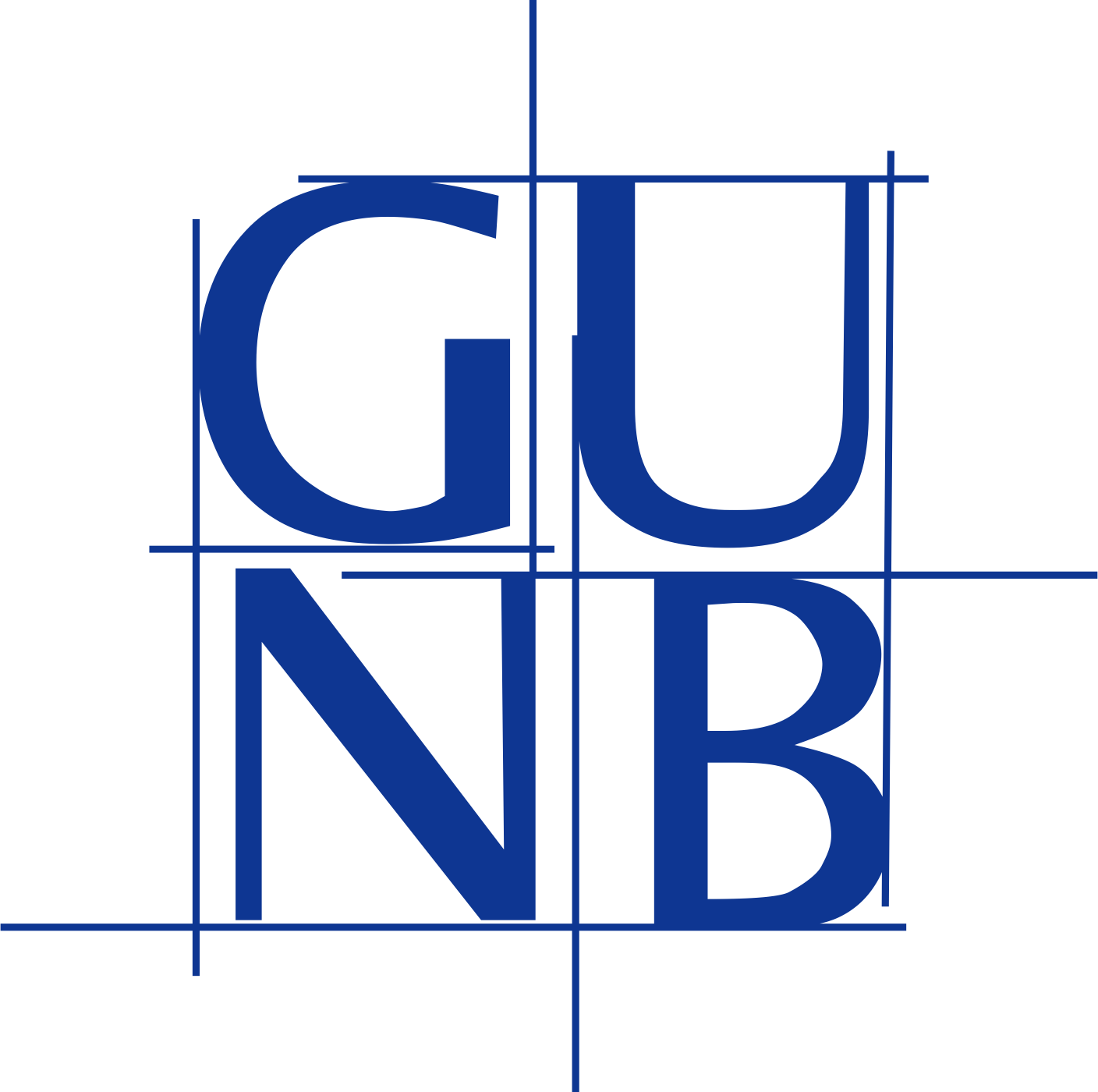 DZIĘKUJĘ ZA UWAGĘ
Dorota Cabańska
Główny Inspektor Nadzoru Budowlanego